THE STATE OF SERVICE MANAGEMENT IN 2021
An HDI Practices & Salary Presentation
ABOUT THE STUDY
This report, focusing on the state of service management in 2021, provides service management and technical support leaders with the essential insights and knowledge needed to make data-based decisions that will ultimately improve the services and support provided by their organizations and help them advance in their careers. It illustrates current practices, processes, solutions, and strategies related to service management and enterprise service management. 

All survey responses were collected via a web-based survey from May-June 2021. This report compiles the responses from 336 service management and technical support professionals in more than 20 vertical industries.  Nearly two-thirds of respondents are at the director-level or above (62%); 28% are either managers or specialist managers (knowledge, project, change, etc.). Just over two-thirds (68%) of the respondents are aligned with service management; 46% with both the service desk and service management; 35% with the service desk, desktop support, and service management; and 10% are exclusively affiliated with service management.
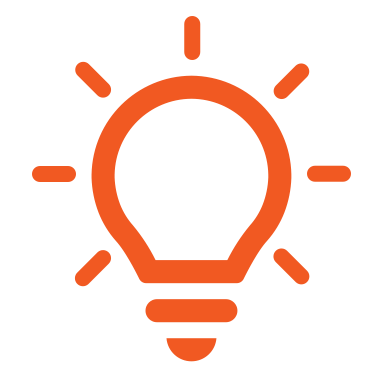 Use this report! If you want to incorporate one of the charts into your presentation(s), we ask only that you cite HDI: HDI, “The State of Service Management in 2021,” www.thinkhdi.com.
KEY FINDINGS
For the purposes of this study, we solicited feedback on three roles within service management: ITSM Process Owner/Manager, ITSM Service Delivery Manager, and Business Relationship Manager.  Eighty-five percent of respondents’ organizations staff at least one of these roles.
Two-thirds of service management specialists have tenure of five years or more in their roles.
Filling dedicated service management roles can be challenging. Less than one-quarter of respondents report having no difficulty at all filling roles, but two out of five respondents struggle. 
Salaries for service management roles lag behind salaries for general technical support roles, based on comparison against salaries reported in Robert Half’s 2021 Technology Salary Guide (US only). ITSM Process Owners/Managers average $111,790 a year; ITSM Service Delivery Managers, $91,777; and Business Relationship Managers, $99,444.
The value of service management is linked to an increase in customer satisfaction (52%), an increase in successful changes (45%), and a decrease in incident volume (40%). For 7% of respondents’ organizations, the value of service management is taken for granted – it’s simply the price of doing business.
KEY FINDINGS (cont’d)
Eight out of ten respondents’ organizations are currently using a service management solution, though nearly a quarter are in the process of replacing their existing solutions. Those who are replacing their current solutions are doing so with an eye toward improving the user/customer experience (40%), accommodating changes to their service delivery model (33%) or business model (30%), or upgrading an end-of-lifecycle solution (33%). 
Fifty-five percent of respondents’ organizations are using SaaS solutions; 42% are running on-premises solutions. Just over one-third are operating PaaS in the cloud, and 17% are hosting a licensed solution in their organization’s cloud.
These days, many service management solutions are capable of being applied to non-IT business areas, such as HR, finance, facilities, etc. This is the case for most respondents to this study; 88% report that their organizations’ solutions can be used in non-IT areas, and 61% report that their organizations are using their solutions in this way (with a further 32% planning to do so). Just 6% have no plans to leverage this capability.
Fifty-two percent of respondents report that their organizations are using the principles and practices of ITSM outside of the IT department; 91% of respondents report that their organizations have a defined strategy or approach for using ITSM practices/capabilities outside of the IT department.
KEY FINDINGS (cont’d)
As a business strategy, the expansion of ITSM practices and capabilities beyond the IT department goes by many names: IT service management (63%),  enterprise service management (40%), digital transformation (39%), service management (39%), and/or digital workflow enablement (17%). For the purposes of this report, we refer to this strategy as enterprise service management (ESM).
By and large, ESM is being championed by leaders at the top of the organizational chart. CTOs (56%) and CIOs (48%) are leading the charge, followed distantly by service desk managers (29%) and even more distantly by dedicated practice/process managers (9%). 
Seventy percent of respondents report that ESM has required IT to expand its scope of services/support, and in 52% of respondents’ organizations, IT is required to support the tools other business areas uses for service management. For 38%, this additional responsibility has come with additional funding, while for 29% of respondents it’s also come with more visibility for IT and a recognition of the value IT provides to the business.
Nearly all survey respondents (98%) include employees in the process of determining how service management practices/capabilities will be applied in the areas they work in; 68% involve employees in developing the plan and program, and 57% solicit feedback from employees before, during, and after the expansion.
STAFFING, SKILLS &SALARIES
Service Management Roles
An ITSM Process Owner/Manager is a specialist manager and subject matter expert responsible for enforcing compliance, monitoring, measuring, and continually improving one or more process/practice areas. This individual provides guidance to service desk and service management staff who execute day-to-day process and support activities.
For the purposes of this study, we solicited feedback on three roles within service management (percentage of organizations that staff these roles in parenthesis):

ITSM Process Owner/Manager (72%)
ITSM Service Delivery Manager (53%)
Business Relationship Manager (34%)
An ITSM Service Delivery Manager is a specialist manager responsible for ensuring service management processes are in place to meet the business’s needs. This role is often stakeholder-facing, and it requires skill at setting and delivering on expectations.
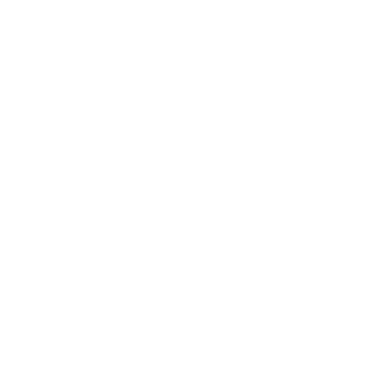 A Business Relationship Manager is a strategic specialist responsible for seeing the big picture, understanding the business (mission, vision, goals), helping to prioritize projects and initiatives to maximize return on investment, and ensuring that the organization’s IT and service management strategies support the business’s overall strategy.
Tenure by Role
Within the wider technical support community, managers and specialist managers tend to have high tenure; in our 2020 community interest survey, 92% of manager and specialist manager respondents reported average tenures of more than five years. 

For specialist roles in service management, one-third have four years of tenure or less. On average, however, these are long-term, high-tenure positions.
ITSM Process Owner/Manager
Business Relationship Manager
ITSM Service Delivery Manager
Percentage of respondents
Filling Roles
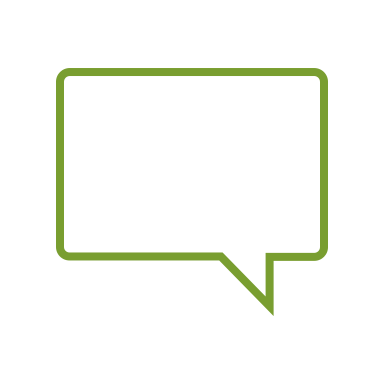 Filling dedicated service management roles can be challenging. Less than one-quarter of respondents report having no difficulty at all filling roles, but two out of five respondents struggle. 

Why is that?
Roles are new, need time to grow people into the skillset
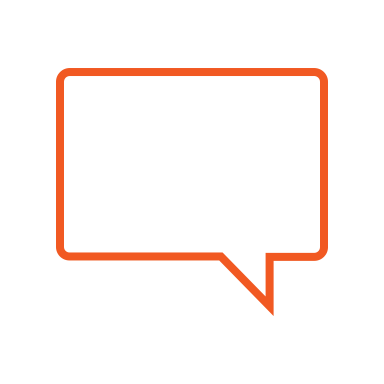 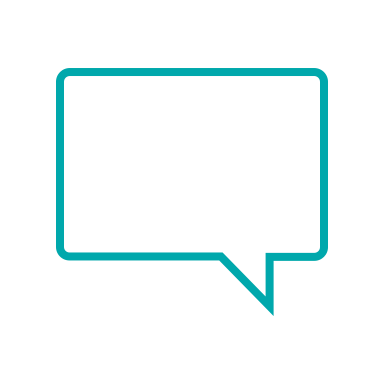 Hard to find people with the right mix of skills and knowledge
Hard tofind people with the right amount of experience
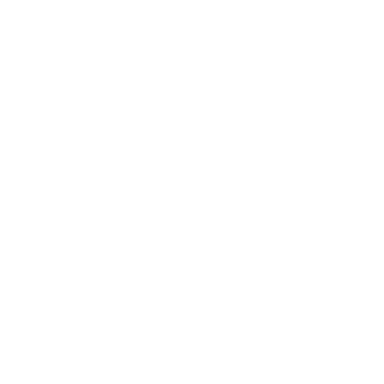 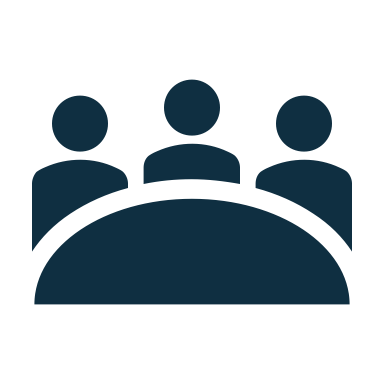 Skill Profile by Role
ITSM Process Owner/Manager
Problem-solving skills
Communication skills
Knowledge management
Innovation and creativity
Interpersonal skills
Collaboration skills
Data analysis skills
Customer service skills
Business management
Professional development
ITSM Service Delivery Manager
Communication skills
Knowledge management
Problem-solving skills
Interpersonal skills
Innovation and creativity
Customer service skills
Collaboration skills
Data analysis skills
Business management
Professional development
Business Relationship Manager
Communication skills
Problem-solving skills
Knowledge management
Collaboration skills
Interpersonal skills
Innovation and creativity
Customer service skills
Data analysis skills
Business management
Professional development
Percentage of organizations
Salary by Role
$83,781
$111,790
$153,287
Average salaries for service management roles lag behind salaries for general technical support roles. As reported in Robert Half’s 2021 Technology Salary Guide, technical support and operations managers average $111,500 on the low end and $190,750 on the high end (USD).
ITSM Process Owner/Manager
$67,955
$91,777
$106,425
ITSM Service Delivery Manager
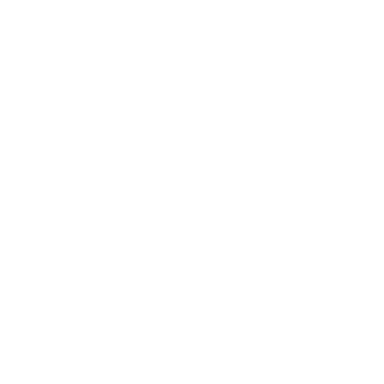 $74,021
$99,444
$118,624
Business Relationship Manager
$65k
$75k
$85k
$95k
$105k
$115k
$125k
$135k
$145k
$155k
Average (USD)
PROCESSES & PRACTICES
Methodologies, Frameworks & Standards
Percentage of organizations
Service Management Practices (A-P)
Percentage of organizations
Service Management Practices (R-Z)
Percentage of organizations
Measuring the Value of Service Management
Percentage of organizations
TECHNOLOGY
Budget and Solution/Framework Alignment
Percentage of organizations
Percentage of organizations
Service Management Solutions
Eight out of ten respondents’ organizations are currently using a service management solution, though nearly a quarter are in the process of replacing their existing solutions. Those who are replacing their current solutions are doing so with an eye toward improving the user/customer experience (40%), accommodating changes to their service delivery model (33%) or business model (30%), or upgrading an end-of-lifecycle solution (33%). 

Fifty-five percent of respondents’ organizations are using SaaS solutions; 42% are running on-premises solutions. Just over one-third are operating PaaS in the cloud, and 17% are hosting a licensed solution in their organization’s cloud.
< 1%
Hornbill
EasyVista
SysAid
HP
Homegrown (developed in-house)
Connectwise
Percentage of organizations
[Speaker Notes: Ten percent of respondents are in the implementation phase; 6% are in the planning phase; and 4% have no plans to implement a service management solution at all.

Full list of rationales for replacing existing solutions:
Improve the end user/customer experience (40%)
Changes to the service delivery model (33%)
Lifecycle replacement (33%)
Changes to the business model (30%)
Dissatisfaction with vendor support and/or relationship (28%)
Streamline operations by consolidating on a single platform (23%)
Dissatisfaction with features and/or functionality (21%)
Compliance requirements (19%)
Warranty expiration (16%)
Solution is no longer compatible with other technologies (16%)
Cost (14%)
Mandate from senior leadership (9%)
Solution is no longer supported by the vendor (9%)]
Solution Capabilities & Applications
These days, many service management solutions are capable of being applied to non-IT business areas, such as HR, finance, facilities, etc. This is the case for most respondents to this study; 88% report that their organizations’ solutions can be used in non-IT areas, and 61% report that their organizations are using their solutions in this way (with a further 32% planning to do so). Just 6% have no plans to leverage this capability.
Percentage of organizations
[Speaker Notes: Ten percent of respondents are in the implementation phase; 6% are in the planning phase; and 4% have no plans to implement a service management solution at all.

Full list of rationales for replacing existing solutions:
Improve the end user/customer experience (40%)
Changes to the service delivery model (33%)
Lifecycle replacement (33%)
Changes to the business model (30%)
Dissatisfaction with vendor support and/or relationship (28%)
Streamline operations by consolidating on a single platform (23%)
Dissatisfaction with features and/or functionality (21%)
Compliance requirements (19%)
Warranty expiration (16%)
Solution is no longer compatible with other technologies (16%)
Cost (14%)
Mandate from senior leadership (9%)
Solution is no longer supported by the vendor (9%)]
STRATEGY
Maturity & Objectives of ITSM
Overall ITSM Maturity
Percentage of organizations
Strategic Expansion of ITSM
Maturity with Expanding ITSM
52%
91%
of respondents report that their organizations are using the principles and practices of ITSM outside of the IT department
of respondents report that their organizations have a defined strategy or approach for using ITSM practices/capabilities outside of the IT department
Definition & Drivers
As a business strategy, the expansion of ITSM practices and capabilities beyond the IT department goes by many names:
IT service management (63%)
Enterprise service management (40%)
Digital transformation (39%)
Service management (39%)
Digital workflow enablement (17%)

For the remainder of this report, we’ll refer to this strategy as enterprise service management.
Percentage of organizations
Targets & Champions
By and large, ESM is being championed by leaders at the top of the organizational chart. CTOs (56%) and CIOs (48%) are leading the charge, followed distantly by service desk managers (29%) and even more distantly by dedicated practice/process managers (9%).
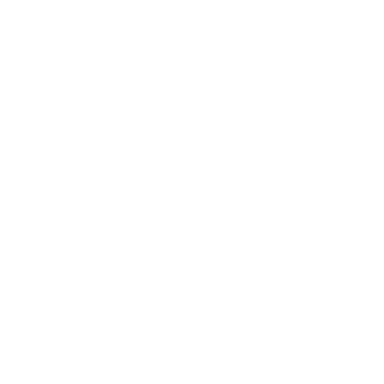 Percentage of organizations
[Speaker Notes: ESM champions:
CTO = 56%
CIO = 48%
CEO = 39%
Service desk manager = 29%
Chief experience officer = 23%
Chief operations officer = 14%
Dedicated practice/process manager = 9%]
Practices, Capabilities & Impact
The impacts of ESM on IT can be significant. Seventy percent of respondents report that ESM has required IT to expand its scope of services/support, and in 52% of respondents’ organizations, IT is required to support the tools other business areas uses for service management. For 38%, this additional responsibility has come with additional funding, while for 29% it’s also come with more visibility for IT and a recognition of the value IT provides to the business.
Percentage of organizations
Engagement, Satisfaction & Productivity
Nearly all survey respondents (98%) include employees in the process of determining how service management practices/capabilities will be applied in the areas they work in; 68% involve employees in developing the plan and program, and 57% solicit feedback from employees before, during, and after the expansion. Crucially, the majority (84%) provide service management training to non-IT staff, improving the likelihood that their input and feedback will be informed and relevant.
Employee satisfaction
Customer satisfaction
Productivity
79%
62%
74%
Improvement After ESM
Percentage of organizations
DEMOGRAPHICS
Industries Represented
<2% from government, K-12 education, media/entertainment, nonprofit/association, and food service.
Company & Support Organization Size
Percentage of organizations
Percentage of organizations
Role & Function
Percentage of respondents
Percentage of respondents
Area & Focus
Percentage of respondents
Percentage of respondents
ABOUT HDI
For over 30 years, HDI has partnered with thousands of organizations to improve their customer service and service management performance by educating their people, elevating their processes, and empowering their strategy. From C-level professionals to directors, managers, and frontline staff, HDI is the definitive source of industry information, leadership, and performance planning. Through events, certification and training, consulting, community, and industry resources, HDI aims to transform service and support organizations and reimagine their approach to delivering exceptional service and value. Learn more at ThinkHDI.com. HDI is a part of Informa Tech, a division of Informa PLC, a leading B2B information services group and the largest B2B events organizer in the world. To learn more and for the latest news and information,
visit tech.informa.com.
Copyright © 2021 HDI. All rights reserved.

HDI is a part of Informa Tech. KCSSM is a registered service mark of the Consortium for Service Innovation. ITIL® is a registered trademark of AXELOS Limited. All other trademarks, service marks, and product or trade names are property of their respective owners.